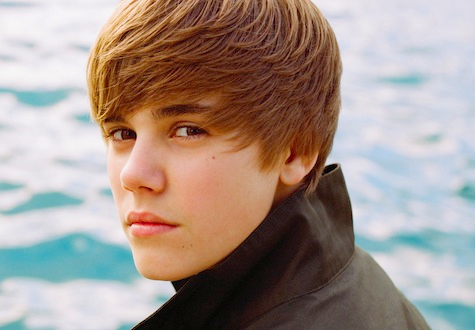 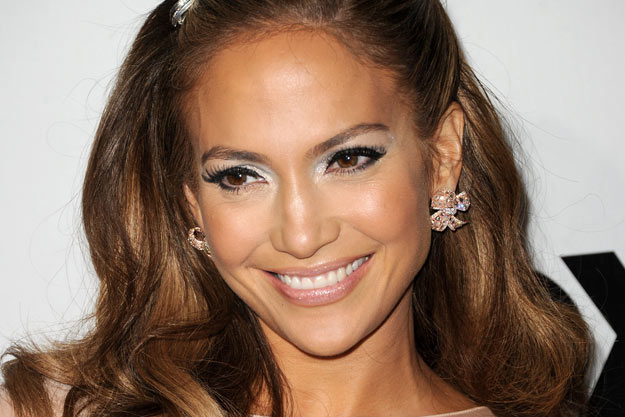 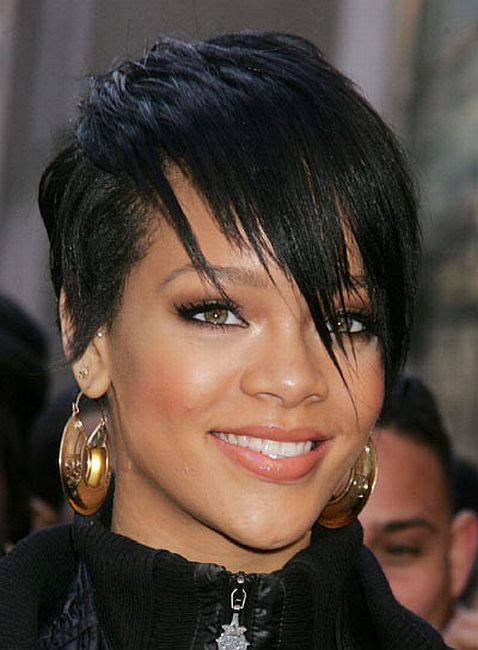 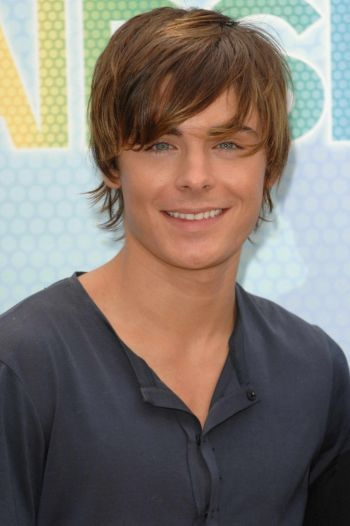 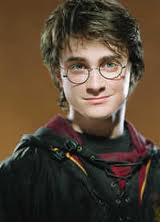 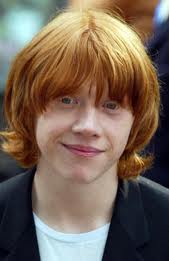 5A Listening Activity:
1/ Qui est Justin? 

2/ Justin a quel âge? 

3/ De quelle couleur sont les yeux et les cheveux de Justin? 

4/ Ils ressemblent à qui?
5A Grammaire:  Possessive Adjectives
Possessive Adjectives:
The possessive adjectives agrees (gender, singular, plural) with the noun/object that it is describing (NOT WITH THE OWNER/PERSON SPEAKING).

Example:  Mon cahier est vert.  
		My notebook is green.
		It does not matter if it is a boy or girl speaking.  You would use “mon” because cahier is masculine.

Example:  Luc aime sa belle-mère.
		Luc likes his mother-in-law.
		It does not matter that Luc is a boy.  It is “sa” because belle-mère is feminine.
Possessive Adjectives:
When a Feminine/Singular word begins with a VOWEL:

DO NOT USE THE FEMININE SINGULAR COLUMN!!!  

INSTEAD USE THE MASCULINE SINGULAR COLUMN!!!

LOOK AT WHAT HAPPENS:

My poster:  Ma affiche. 
		We don’t want two vowels 		together! 
So, instead, switch to the masculine “my.”	
		Mon affiche.
	MUCH BETTER! 
Possessive Adjectives:
Put the proper possessive adjective in front of each:

______  oncle – my

______ trousse – your (informal)	

______ livre – her 

______ salle de classe – our

______ fenêtres – my 

______ beau-père – their

______ tante – your (formal)

______ omelette – her